地図データの紹介
2009/09/12
You&I
Agenda
０．自己紹介
１．地球の測り方
２．地図の図法
３．地図データの種類
４．地図データを読み込んでみる
０．自己紹介
０．自己紹介
・HN		You&I(読み：ユー アンド アイ)
・出身	生まれも育ちも名古屋市
・年齢	３０代前半
・本職	文系出身のC++プログラマ
・日記	http://d.hatena.ne.jp/youandi/

わんくま勉強会への参加は今回で9回目
１．地球の測り方
・地球は丸い。
・丸いけど完全な球ではなく回転楕円体。
・回転楕円体のパラメータ
　1) 赤道半径
　2) 極半径
　上記２つのパラメータから離心率を算出
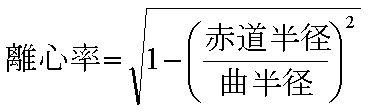 １．地球の測り方
・地球を表す場合は回転楕円体ではなく、
　地球楕円体と表現する。
・地球楕円体のパラメータ
　1) 長半径(≒赤道半径)
　2) 扁平率
　離心率と扁平率の関係
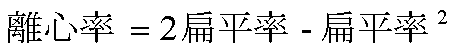 １．地球の測り方
地球楕円体の種類(代表的なもの)
１．地球の測り方
位置の表現方法
・南北方向は緯度(Latitude)。
・東西方向は経度(Longitude)。
・単位は度分秒。
　1度＝60分＝111.12km
　1分＝60秒＝1,852m＝1海里(NM)
　1秒≒30.86m
１．地球の測り方
・座標系
　地球楕円体毎に同じ場所でも緯度・経度
　の値は変わる
　　国土地理院　Web版 TKY2JGD
　　http://vldb.gsi.go.jp/sokuchi/tky2jgd/
　日本測地系(旧日本測地系)と
　世界測地系(日本測地系2000)との変換
１．地球の測り方
緯度・経度を表示する場合、元にした座標系も出すべき
・色々な用語が出たので整理
旧日本測地系		＝Tokyo Datum
　　日本測地系2000	＝ITRF94
２．地図の図法
・地図での表現
　地球という球体を平面で表現する為、以下の３つのどれかが不正確になる。
　　距離(長さ)・面積・方位(角度)
・地図の図法
　大きくは3系統に分類される。
　　円錐図法・円筒図法・方位図法
２．地図の図法
・各図法の特徴
・参考ツール
　ニジックス地図デザイン研究所 > PJ_Japan
　http://www.nijix.com/lab/free.html
２．地図の図法
・正距円筒図法(出典：An Album of Map Projections)
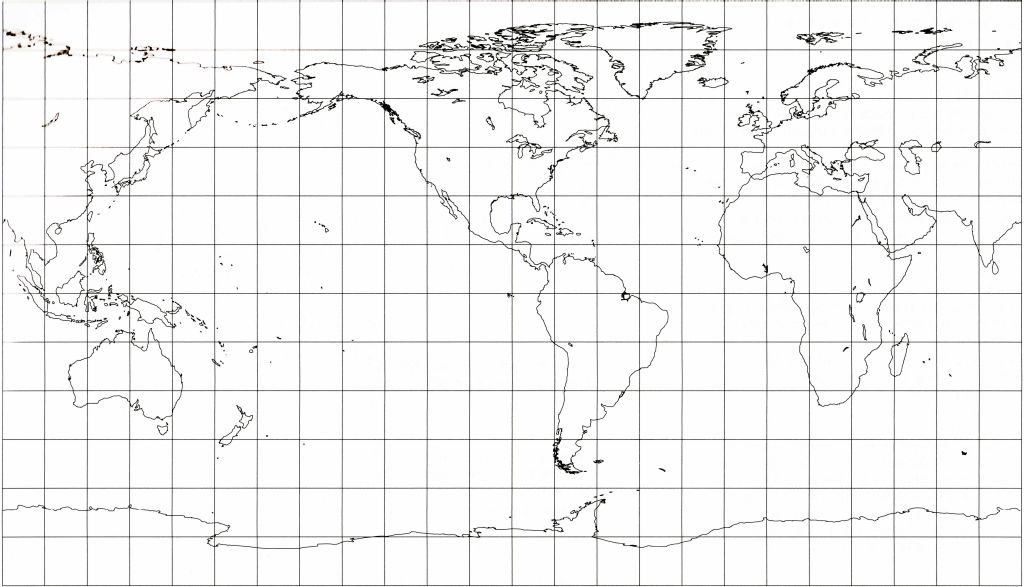 ２．地図の図法
・ボンヌ図法(出典：An Album of Map Projections)
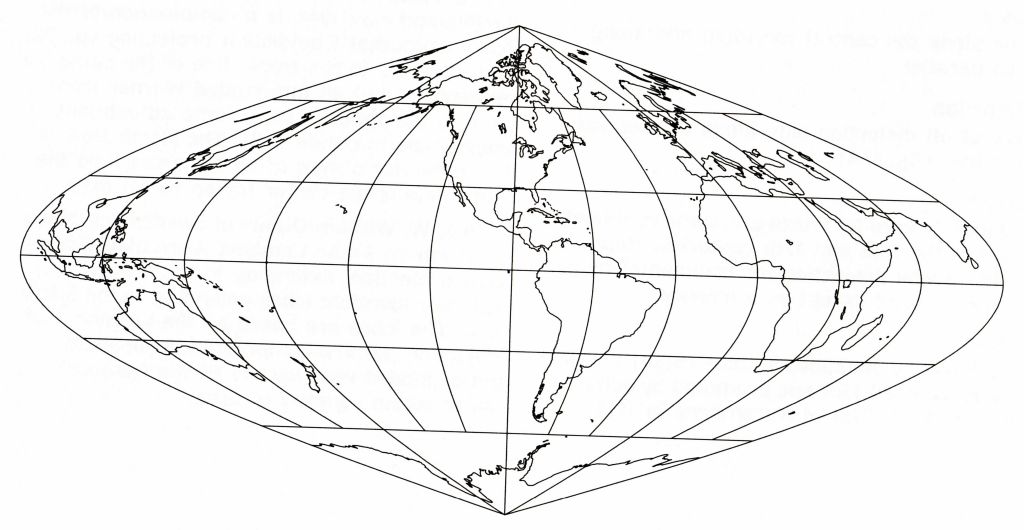 ２．地図の図法
・ステレオ図法(出典：An Album of Map Projections)
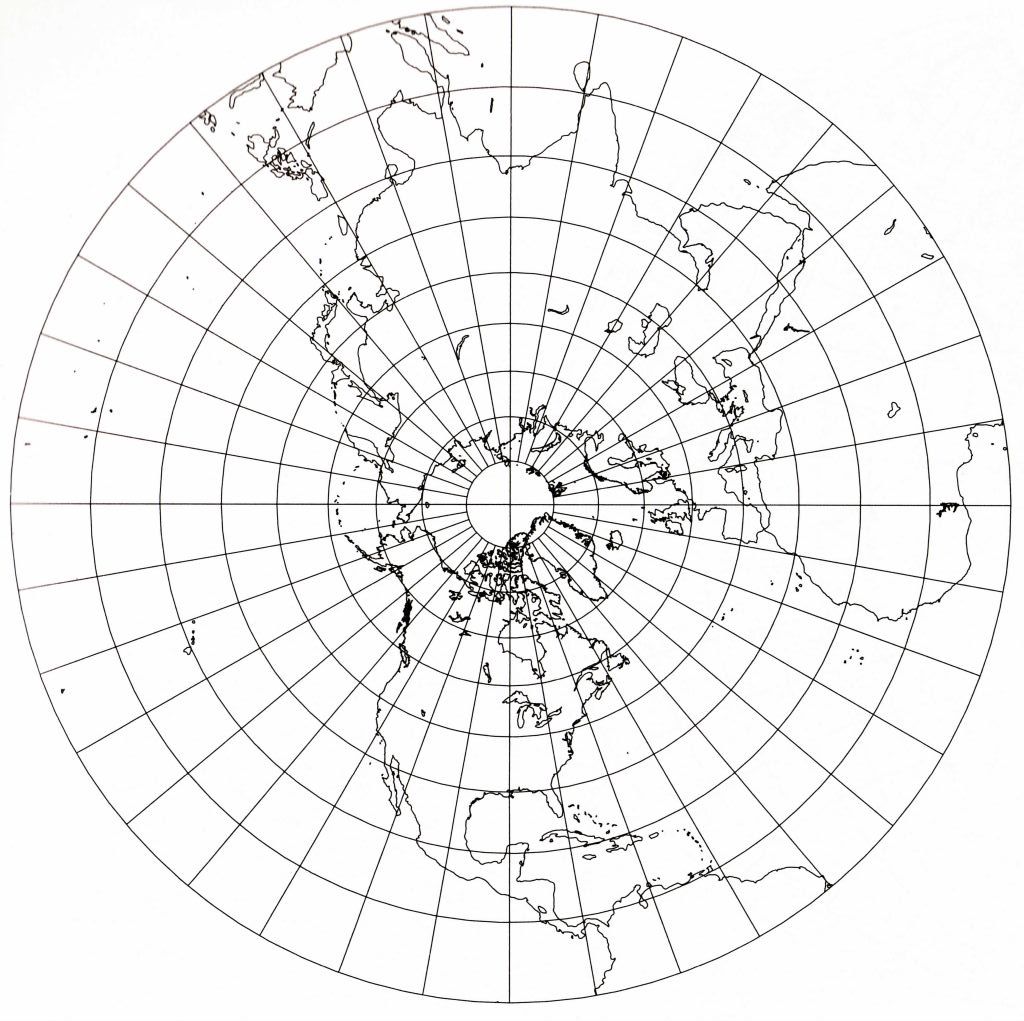 ３．地図データの種類
・大きく分けると以下の２つ
　ラスターデータ(BMP, JPEG, PNG等)
　　　　　→紙地図、航空・衛星写真、
　　　　　　インターネット上の地図サービス
　　　　　　ベクターデータ(DEM, Shape等)
　　　　　→高度・海岸線メッシュデータ
３．地図データの種類
・ラスターデータの入手
　国土地理院 数値地図20万/5万/2.5万
　→CD-ROM 1枚 7,500円(TIFF画像)
　数値地図2.5万についてはWeb閲覧可
　　　　　ウォッちず 地図閲覧サービス
　　　　　http://watchizu.gsi.go.jp/
　　　　　電子国土ポータル
　　　　　http://portal.cyberjapan.jp/
３．地図データの種類
・ベクターデータの入手
　　　　　国土地理院 数値地図5m/50m/250mメッシュ(標高)<SEM,TEM>
　　　　　国土地理院 数値地図500万(総合)
　　　　　→CD-ROM 1枚 7,500円
　　　　　経済産業省 ASTER-GDEM<30秒,GeoTIFF>
　　　　　→http://www.gdem.aster.ersdac.or.jp/
　　　　　NASA SRTM30/3/1<30秒/3秒/1秒,DEM> SWBD<1秒,Shape>
　　　　　→http://www2.jpl.nasa.gov/srtm/
　　　　　NGDC ETOPO2v2(2分,DEM)
　　　　　→http://www.ngdc.noaa.gov/mgg/global/etopo2.html
　　　　　NGA DTED level0(30秒,DTED)
　　　　　→http://geoengine.nga.mil/muse-cgi-bin/rast_roam.cgi
３．地図データの種類
・地図データ利用時の注意事項
　データの座標系に注意
　データの投影法に注意
　→当然ですね。
　データの著作権に注意
　→国土地理院やASTER-GDEMの場合はWebページへの掲載にも制限有り。
４．地図データを読み込んでみる
自前で読み込むのは大変だったりするのでライブラリを利用
・GeoTIFF形式
　libgeotiff - X/MIT
　http://trac.osgeo.org/geotiff/
・Shape形式
　shapelib - X/MIT, LGPL
　http://shapelib.maptools.org/
・DEM/SEM/Geotiff形式他多数
　GDAL - X/MIT
　http://www.gdal.org/
参考書籍
地理情報データハンドブック
　著者	：財団法人　日本地図センター
　ISBN	：978-4889460469

An Album of Map Projections
　著者	：U.S Geological Survey
　ISBN	：978-0160033681

世界測地系と座標変換
　著者	：飛田　幹男
　ISBN	：なし